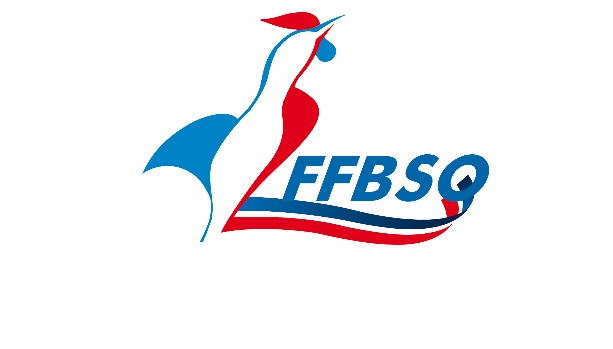 Guide d’utilisationProcédure de licence dématérialisée
Du côté du licencié

Il récupère son formulaire de demande de licence auprès de son club ou sur le site fédéral. 
Comment remplir le formulaire de licence ?
Le formulaire se compose de 10 blocs
Saison
Discipline de rattachement
Identité du demandeur
Etat sportif du demandeur 
Type de licence demandée
Droit de mutation (si nécessaire)
Identité de l’entreprise (si nécessaire)
Lieu de pratique
Type de compétence (si nécessaire)
Accord de licence
Tous les champs, de chaque bloc, doivent être dûment renseignés par le club
Une fois le formulaire rempli il le transmet à son club.
 Toutes les pièces justificatives demandées doivent être jointes à la demande de licence
Toutes ces pièces seront bloquantes au moment de la demande
Le licencié règle sa licence auprès de son club

Cas particuliers: pour la licence cadre technique et la licence arbitre, la validation se fait par les ligues régionales.
Du côté du club
Comment remplir le bordereau de licence ?
Le club inscrit le nom de la ligue régionale auquel il est rattaché ainsi que son identité (nom et numéro du club)
Le club école ou école de bowling  inscrit sur le bordereau le club de rattachement du licencié
Le club indique le nombre de licence créé ou renouvelé. Le montant total s’inscrit automatiquement dans le total général.
Une fois le bordereau rempli le club le transmet à sa ligue régionale accompagné du paiement
Du coté de la ligue régionale
La ligue régionale valide le bordereau de ses clubs
La ligue régionale transmet le bordereau à la FFBSQ et le paiement
Via virement : adresse mail licence1@ffbsq 
via voie postale : FFBSQ - Maison Des Sports 190 rue Isatis 31670 LABEGE
Du côté du secrétariat FFBSQ
La FFBSQ vérifie la concordance du paiement-bordereau de la ligue régionale
La FFBSQ valide ensuite le bordereau des ligues